MTCA for optical Links & Laser-Synchronization
for the Laser Based Synchronization System at XFEL
Matthias Felber
2nd Follow-up meeting of Swierk MSK Collaboration Workshop

DESY, 15th October, 2013
Optical Links at the European XFEL
Some open points remain:
7 BAMs planned (could be 10)
2nd Injector comes much later, when?
2 additional Links from Synch Hutch to Und. BAMs and PPL in case Sub-Synch Hutch has problems
Seed laser ?
How many PPL links required / feasible ?
RF Master Oscillator
Synch Hutch
10-12 Links
12 RF Links
Sub-Synch Hutch
? Links
? RF Links
Master Laser Oscillator
Master Laser Oscillator
RF
Links
Links
2x
Links
2x
1-6x
2x
2x
2x
3x
2x
BAM
2x
BAM
3x
REFM
2x
BAM
BAM
INJL
REFM
REFM
BAM
REFM
REFM
REFM
REFM
REFM
SEED
SEED
PPL
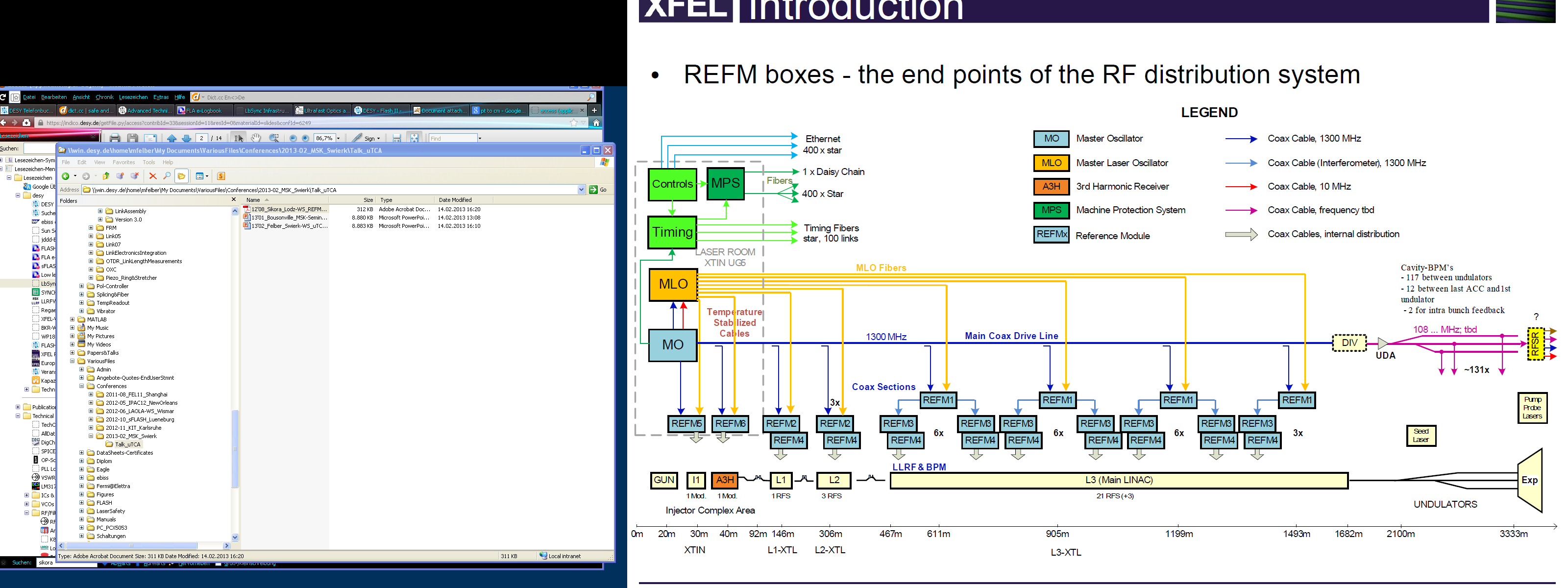 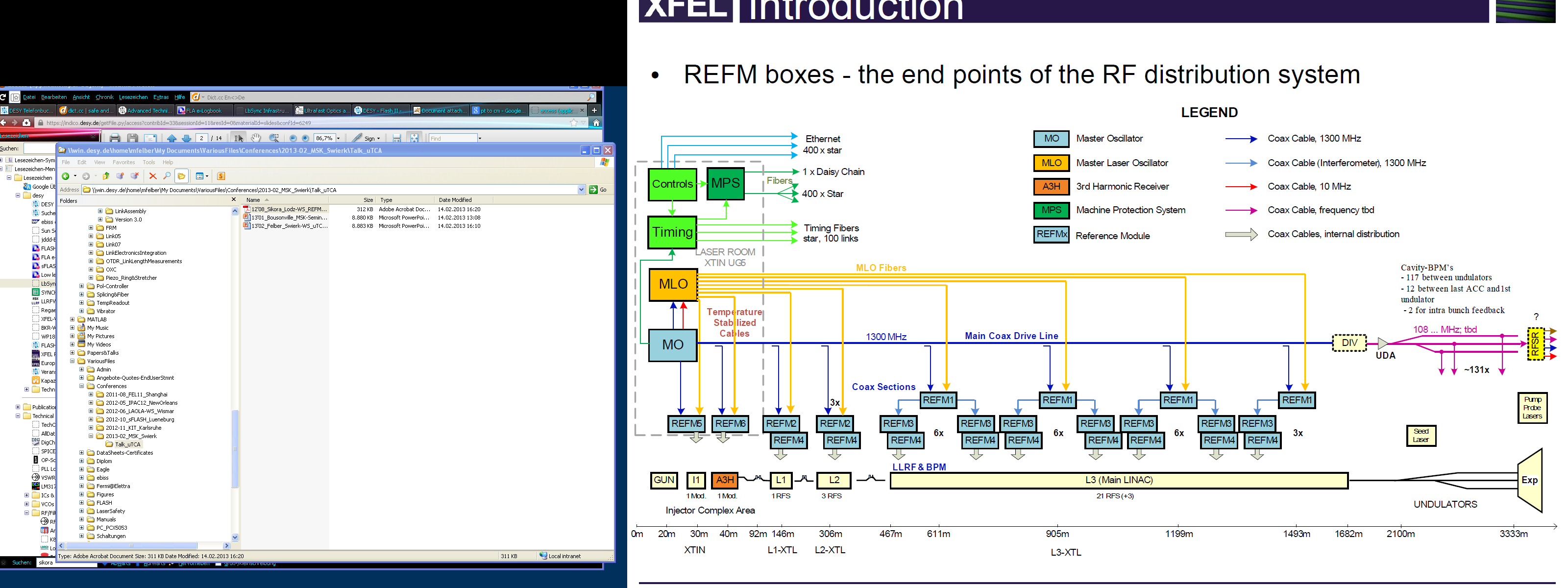 INJL
REFM
REFM
BAM
Link Setup – MTCA Signals
One Channel requires ¼ of a set of 2 boards / 2 slots
4 Link stabilzations with 2 slots
(option: 8 Links on one ADC/Controller, but 2 Actuator cards)
Crate Configuration max. 32 Links
Data Flow:

Analog         Analog
  
ADC             ADC
     Zone3/SPI?
Controller
     LLL/SRIO
Hub (SFP Fiber)

     LLL/SRIO

Hub (SFP Fiber)
     LLL/SRIO
FMC20
  FMC/SPI     Zone3/SPI?
MD22      PZT4
ADCs
FMC/SPI
Controllers
Motor
Actuators
Piezo
Actuators
Lasers
New RTM for Laser Synch. (to be designed)
Phase detection with drift free detector or DWC, maybe hybrid locking using both?
Drift-free detector is OXC or L2RF (Read-out of analog electronics or direct sampling)
Frequencies:
New RTM for Laser Synch. (to be designed)
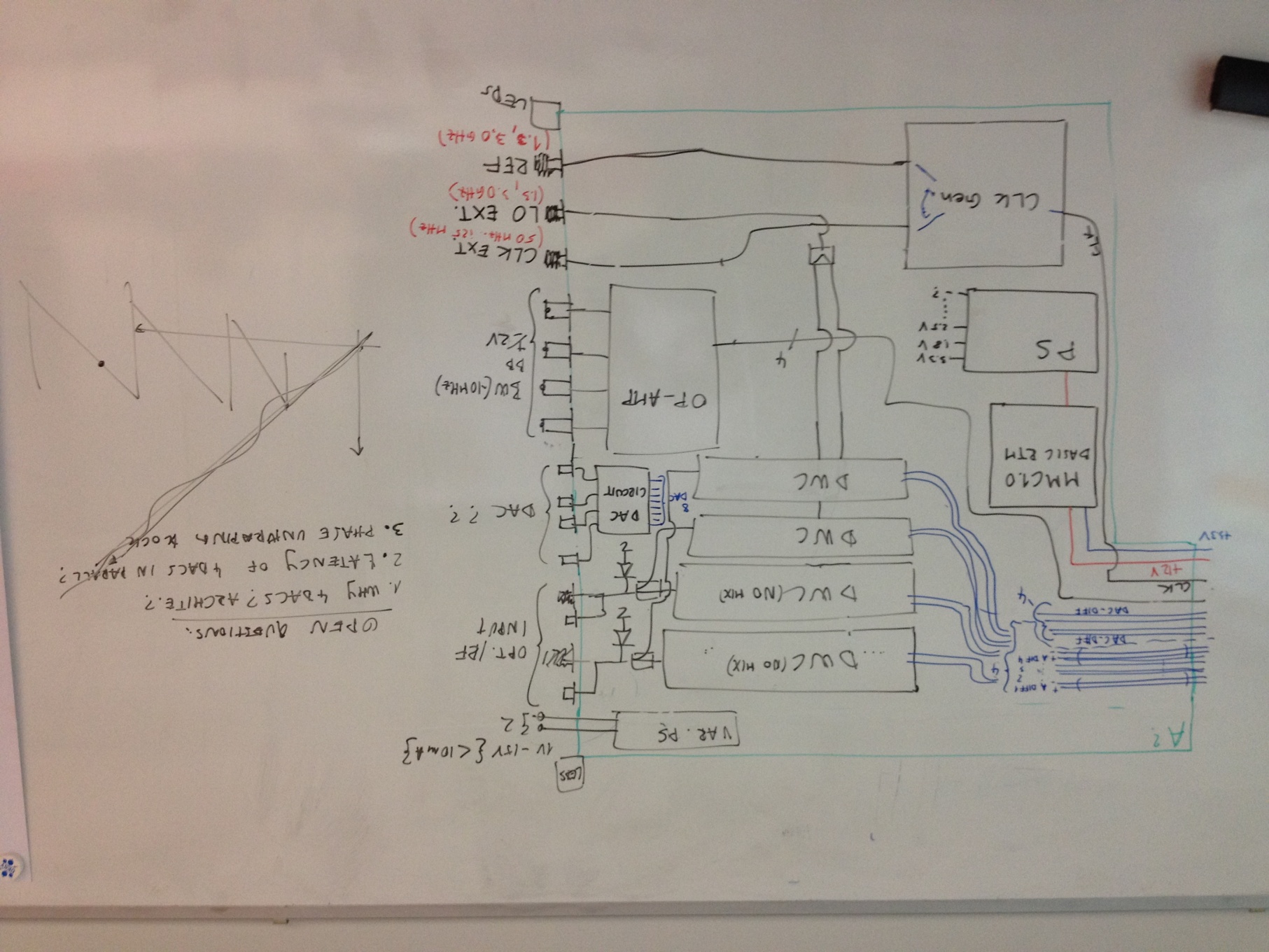 2 Channel (2 lasers/4 piezos):

RTM for SIS8300L
4 DWC cells - only two with mixer, others for bucket detection (direct sampling)
External LO/Clk input or internal generation from Ref.
Baseband Inputs for balanced detector
DAC for external feed of PZT4 or other analog driver
Laser signal:
RF input (ext. diode)
Opt. input (int. diode)
PS for ext. Diode
[Speaker Notes: Before you start editing the slides of your talk change to the Master Slide view:      Menu button “View”, Master, Slide Master:
   Edit the following 2 items in the 1st slide:   1)  1st row in the violet header:        Delete the existent text and write the title of your talk into this text field   2)  The 2 rows in the footer area: Delete the text and write the information        regarding your talk (same as on the Title Slide) into this text field.  
   If you want to use more partner logos position them left    beside the DESY logo in the footer area    Close Master View]